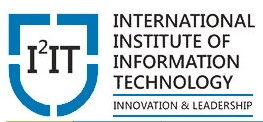 Classification Using K-Nearest Neighbor
Back Ground
Prepared By 
Anand Bhosale
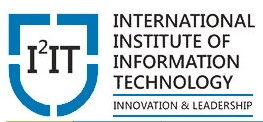 Supervised Unsupervised
Labeled Data
Unlabeled Data
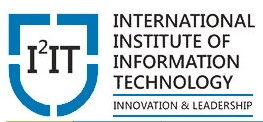 Distance
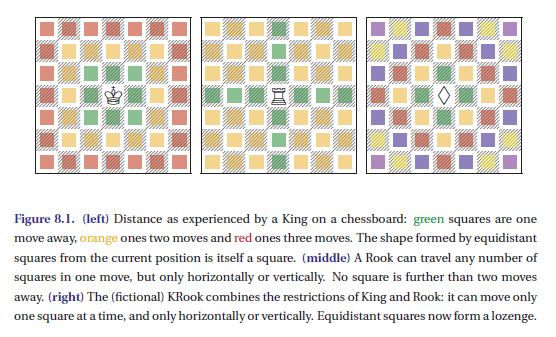 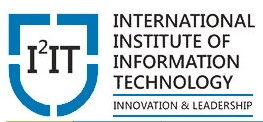 Distance
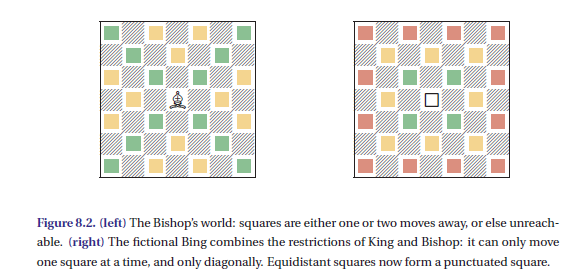 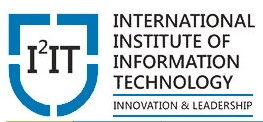 Distances
Distance are used to measure similarity
There are many ways to measure the distance s between two instances
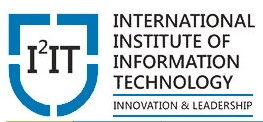 Distances
Manhattan Distance
|X1-X2| + |Y1-Y2|
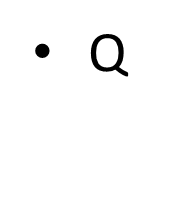 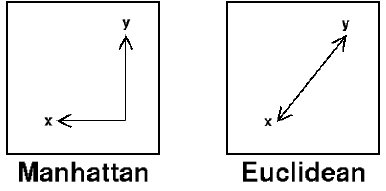 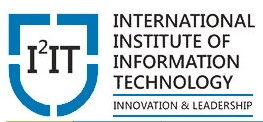 Properties of Distance
Dist (x,y) >= 0
Dist (x,y) = Dist (y,x) are Symmetric 
Detours can not Shorten Distance 
    Dist(x,z) <= Dist(x,y) + Dist (y,z)
z
y
X
X
y
z
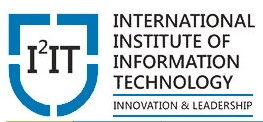 Distance
Hamming Distance
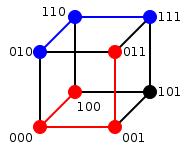 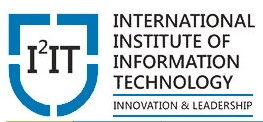 Distances Measure
Distance Measure – What does it mean “Similar"?
 Minkowski Distance

Norm:

Chebyshew Distance
Mahalanobis distance: 
	
        d(x , y) = |x – y|TSxy1|x – y|
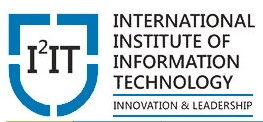 Nearest Neighbor and Exemplar
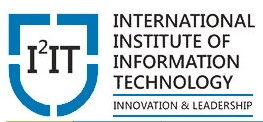 Exemplar
Arithmetic Mean
Geometric Mean
Medoid 
Centroid
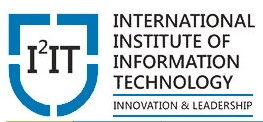 Arithmetic Mean
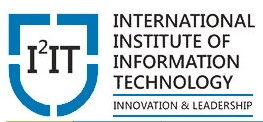 Geometric Mean
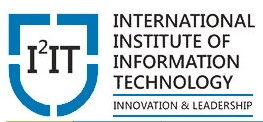 Nearest Neighbor Search
Given: a set P of n points in Rd
Goal: a data structure, which given a query point q,  finds the nearest neighbor  p of q in P
p
q
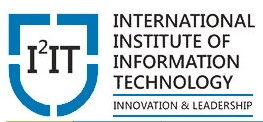 K-NN
(K-l)-NN: Reduce complexity by having a threshold on the majority. We could restrict the associations through (K-l)-NN.
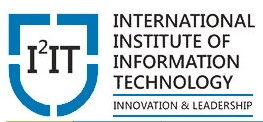 K-NN
(K-l)-NN: Reduce complexity by having a threshold on the majority. We could restrict the associations through (K-l)-NN.K=5
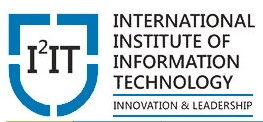 K-NN
Select 5 Nearest Neighbors 
      as Value of K=5 by Taking their 
      Euclidean Disances
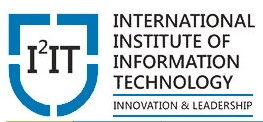 K-NN
Decide if majority of Instances over a given value of K Here, K=5.
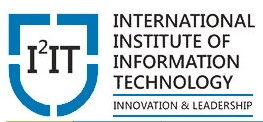 Example
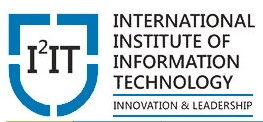 KNN Example
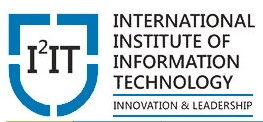 Scatter Plot
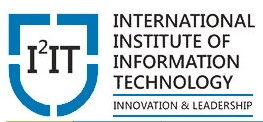 Euclidean Distance From Each Point
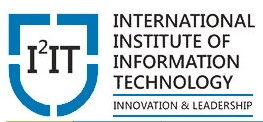 3 Nearest NeighBour
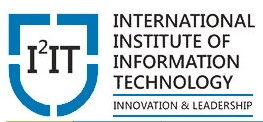 KNN Classification
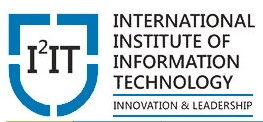 Variation In KNN
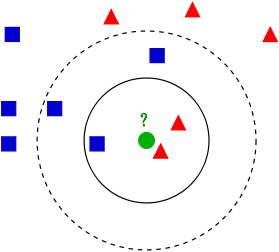 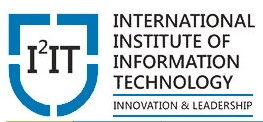 Different Values of K
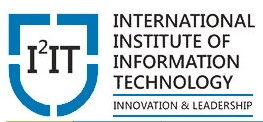 References
Machine Learning : The Art and Science of Algorithms that Make Sense of Data By Peter Flach
A presentation on KNN Algorithm : West Virginia University , Published on May 22, 2015
Thanks